PSE’s Equity Advisory Group and CEIP Public Participation efforts
UTC CETA Implementation Workshop – April 6, 2021
Ben Farrow, Director Clean Energy Strategy, PSE
Diann Strom, Strategic Engagement Lead, PSE
Examples of categories, customer benefit indicators, and measurement of customer benefit indicators
These are provided as examples of how categories, customer benefit indicators, and customer benefit indicator metrics could be identified. Actual customer benefit indicators will be proposed based on public and advisory group feedback.
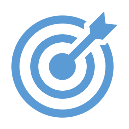 CEIP and public participation: goals
For the 2021 CEIP, we will:
Engage with the new Equity Advisory Group
Inform and consult PSE’s existing advisory groups 
Inform and consult our customers, specifically highly impacted communities and vulnerable populations
Outcomes we’re seeking for 2021:
Durable CEIP
Diverse, meaningful, and equitable engagement
Accountable, repeatable process
Create a foundation of community relationships and approaches for future engagement
EAG mission and framework
Mission: Provide advice to PSE on equity issues and broaden our engagement with frontline customers as we work to deliver a just and equitable clean energy future

2021 inaugural EAG will:
Engage in developing metrics that help us measure equity in electric energy planning and decision-making for PSE’s Clean Energy Implementation Plan
Focus on paths to expanding equity, so our efforts are accessible, affordable and accountable
Highlight and mitigate barriers to customer participation 
Provide advice on PSE’s public participation plan
Shape process for future EAG membership
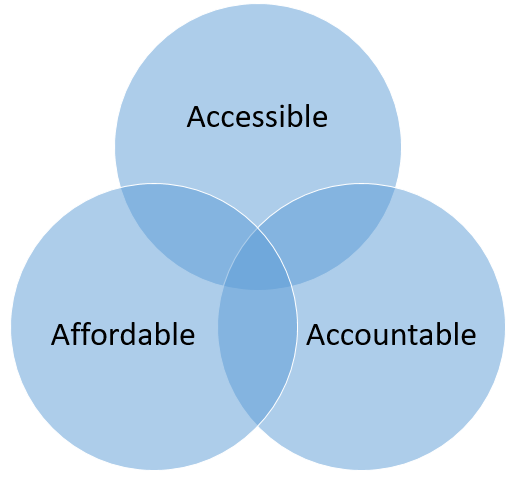 Engagement objectives – draft
Engagement includes: EAG; existing advisory groups; and customers
Aug. 15: Draft CEIP
Oct. 1: Final CEIP